GOD
GOD
“First…”
GOD
GOD
[Speaker Notes: INTRODUCTION
1.    Life is a series of choices. Every day there are choices of what to choose!
2.    Every choice then begins to affect the rest of your life - illust. Boots on before socks? Jeans?
3.    Even so in our religious life - there are things that must be FIRST -]
First…
GOD
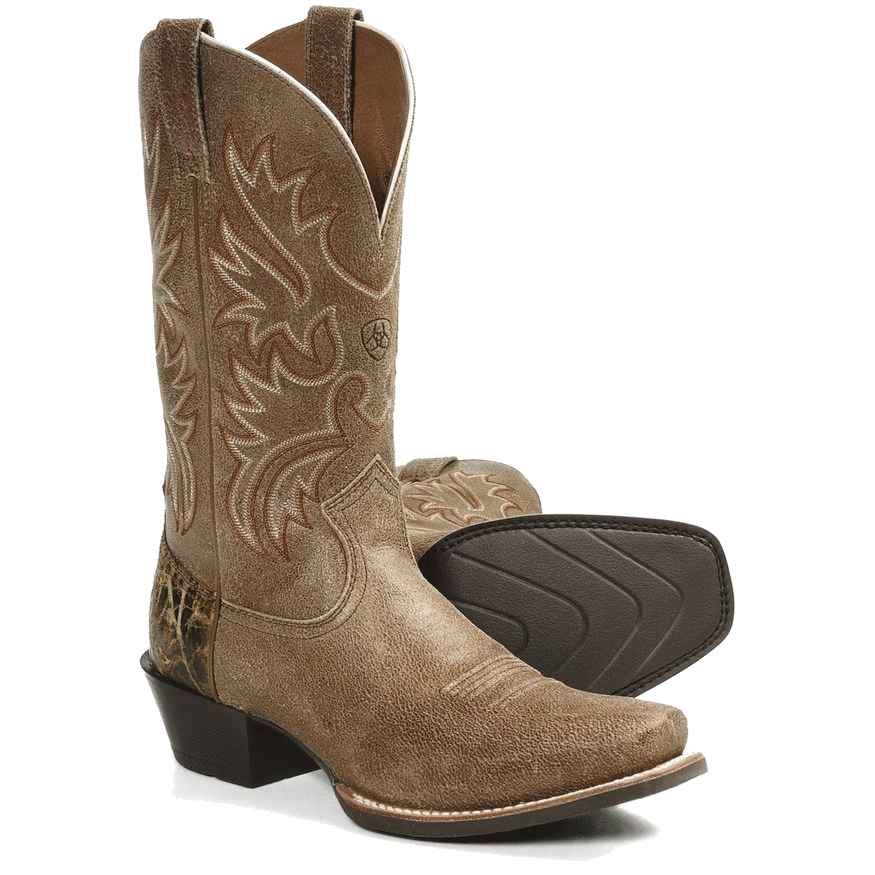 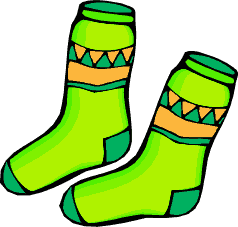 GOD
[Speaker Notes: Some things need to be done FIRST.. . Before …  

2 Cor. 8:12  First a willing mind]
First – A willing mind.
GOD
GOD
2 Cor. 8:12
[Speaker Notes: 1.   IF THERE BE FIRST A WILLING MIND
a.    2 Cor. 8:12
1.    Continuing the thought - what makes the giving acceptable is not the amount - but the mind!
2.    The parable of the widow’s might -
b.    Principle goes beyond $ - to service.
Exodus 35:5
              5 Take ye from among you an offering unto the LORD: whosoever is of a willing heart, let him bring it, an offering of the LORD; gold, and silver, and brass, (KJV)
1 Chronicles 28:9
              9 And thou, Solomon my son, know thou the God of thy father, and serve him with a perfect heart and with a willing mind: for the LORD searcheth all hearts, and understandeth all the imaginations of the thoughts: if thou seek him, he will be found of thee; but if thou forsake him, he will cast thee off for ever. (KJV)
c.     We basically do what we WANT - don’t need to have more hours - need to simply change our WANTS.]
Cleanse First the inside
GOD
GOD
Matt. 23:26
[Speaker Notes: 2.   CLEANSE FIRST THE INSIDE!
a.    Matt. 23:26 - its context
b.    Matt. 15:10-11, 15-20 - What keeps one from getting drunk? Adultery? Stealing – 
	character - integrity - what is on the inside.
c.     1 Peter 3:   Peter’s advise to the women - inner man of the heart!]
First cast out the beam of your own eye…
GOD
GOD
Matt. 7:5
[Speaker Notes: 3.   FIRST CAST OUT THE BEAM OUT OF THINE OWN EYE
a.    Mtt. 7:5
b.    All want to help others - yet to do so without care of self is hypocrisy.
c.     1 Timothy 4:16
       16 Take heed unto thyself, and unto the doctrine; continue in them: for in doing this thou shalt both save thyself, and them that hear thee. (KJV)]
First be reconciled to your brother
GOD
GOD
Matt. 5:23-24
[Speaker Notes: 4.   FIRST BE RECONCILED TO THY BROTHER
a.    Matt. 5:23-24
b.    Worship is needed - but can worship God if hate brother -
c.     How many this morning have made a mockery of the Lord’s service?
1.    fighting in churches - yet ‘worship’ -
2.    1 Cor. 6:  - law suits,  etc. - yet ‘worshipped’ -
3.    1 Cor. 11:  - division over have and have nots - this is NOT the LS!]
Seek First the kingdom of God
GOD
GOD
Matt. 6:33
[Speaker Notes: 5.   SEEK YE FIRST THE KINGDOM OF GOD
a.    Matt. 6:33 - which bring s us back to where we started!
b.    God’s kingdom = God’s rule over our lives.
c.     Religion the number one priority in our lives - yet is often the wheel that squeaks the least!]
First give self to the Lord
GOD
GOD
2 Cor. 8:5
[Speaker Notes: 6.   FIRST GIVE SELF TO THE LORD
a.    2 Cor. 8:5
1.    These had gone beyond their ability. They exceeded that which Paul had hoped for them.  Though poor - they gave OUT of their poverty.
b.    Such came about BECAUSE they had FIRST given themselves to the Lord.
c.     Problem of Christian and his money is really here -]
First things First
GOD
GOD
[Speaker Notes: CONCLUSION:
1.    First things first = must choose what you will do with your life and in your life.
2.    First thing of serving God is obeying the gospel and becoming a child of GOD –]